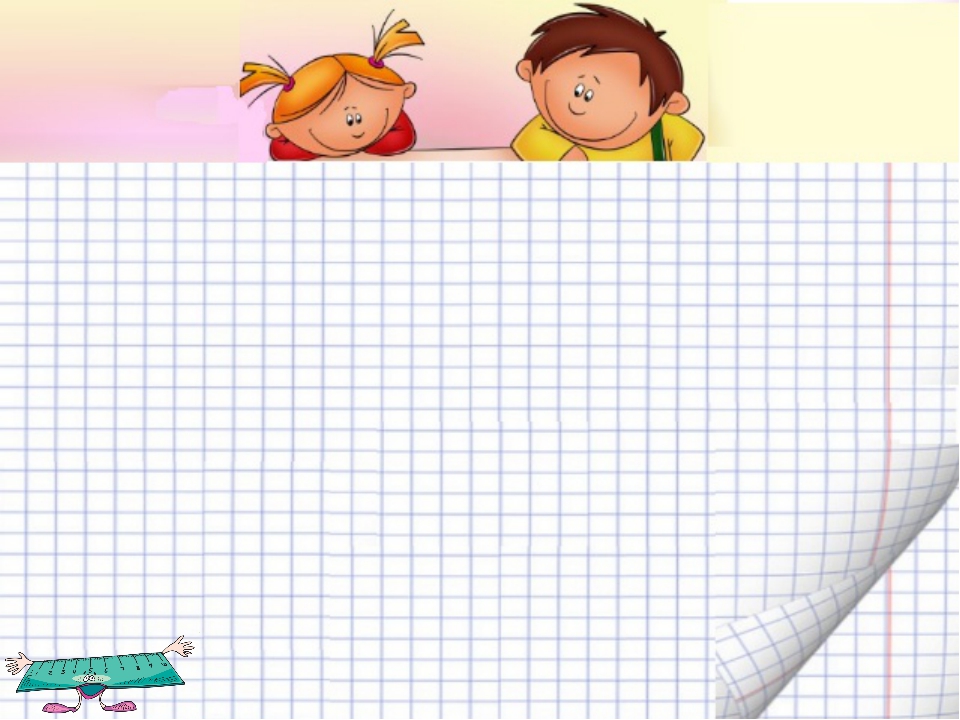 Занятие 5.
Улица
«Волшебного квадрата»
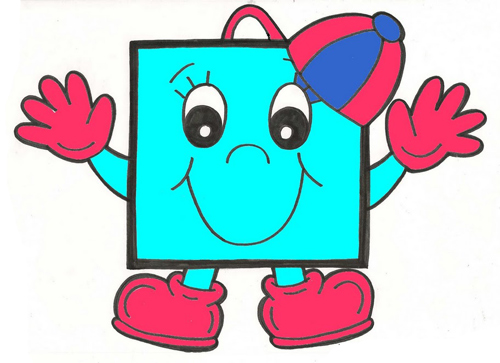 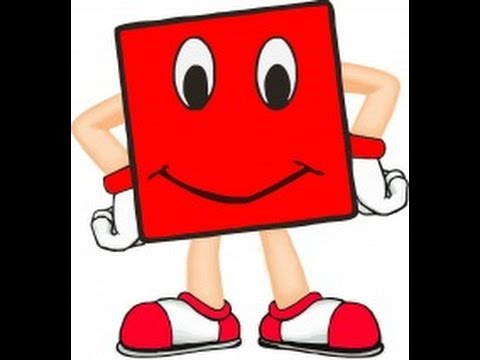 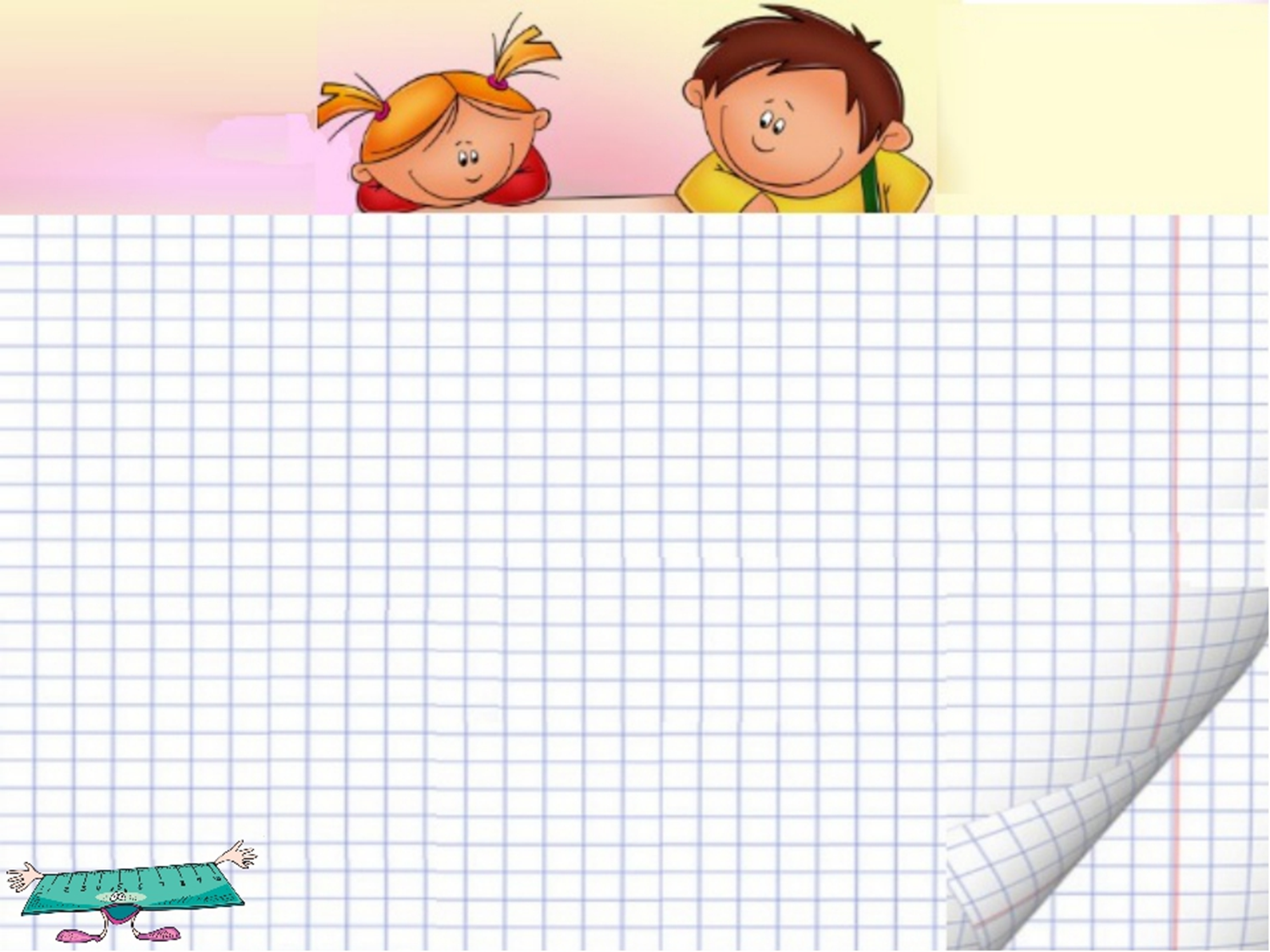 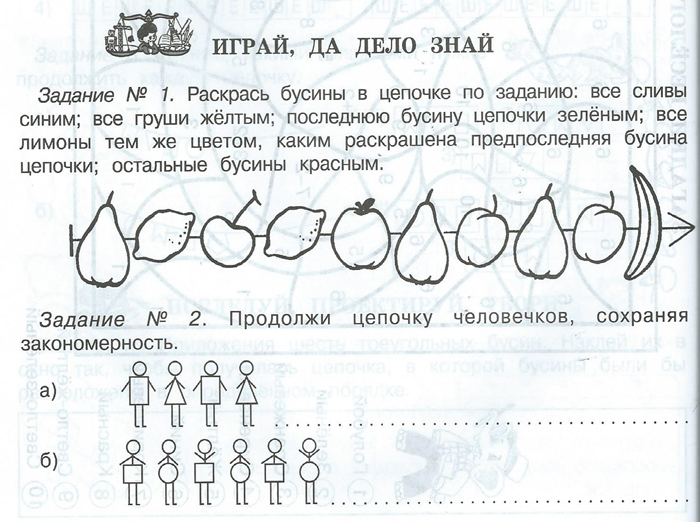 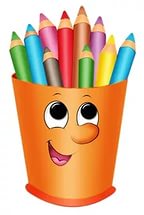 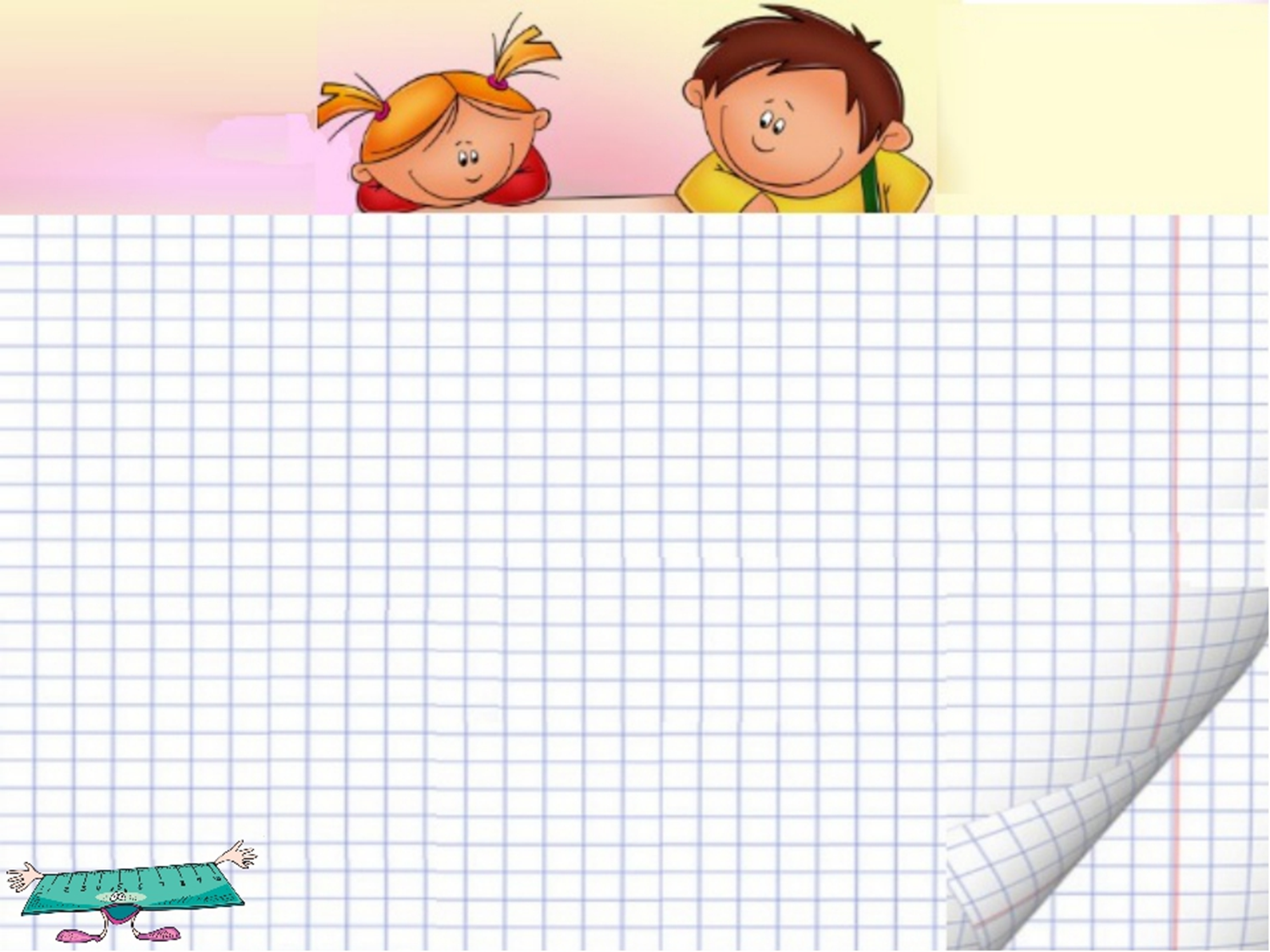 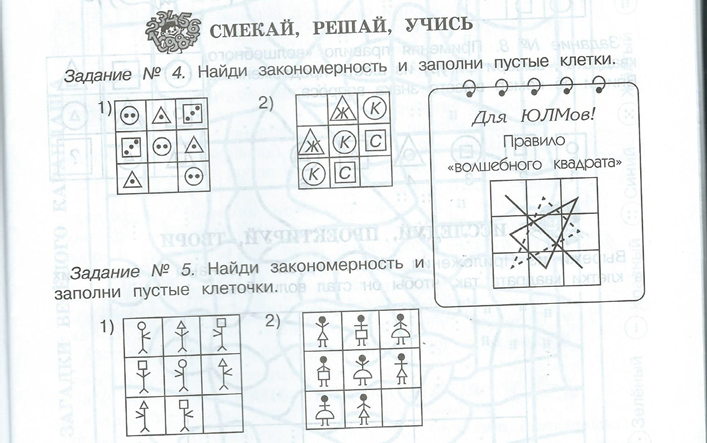 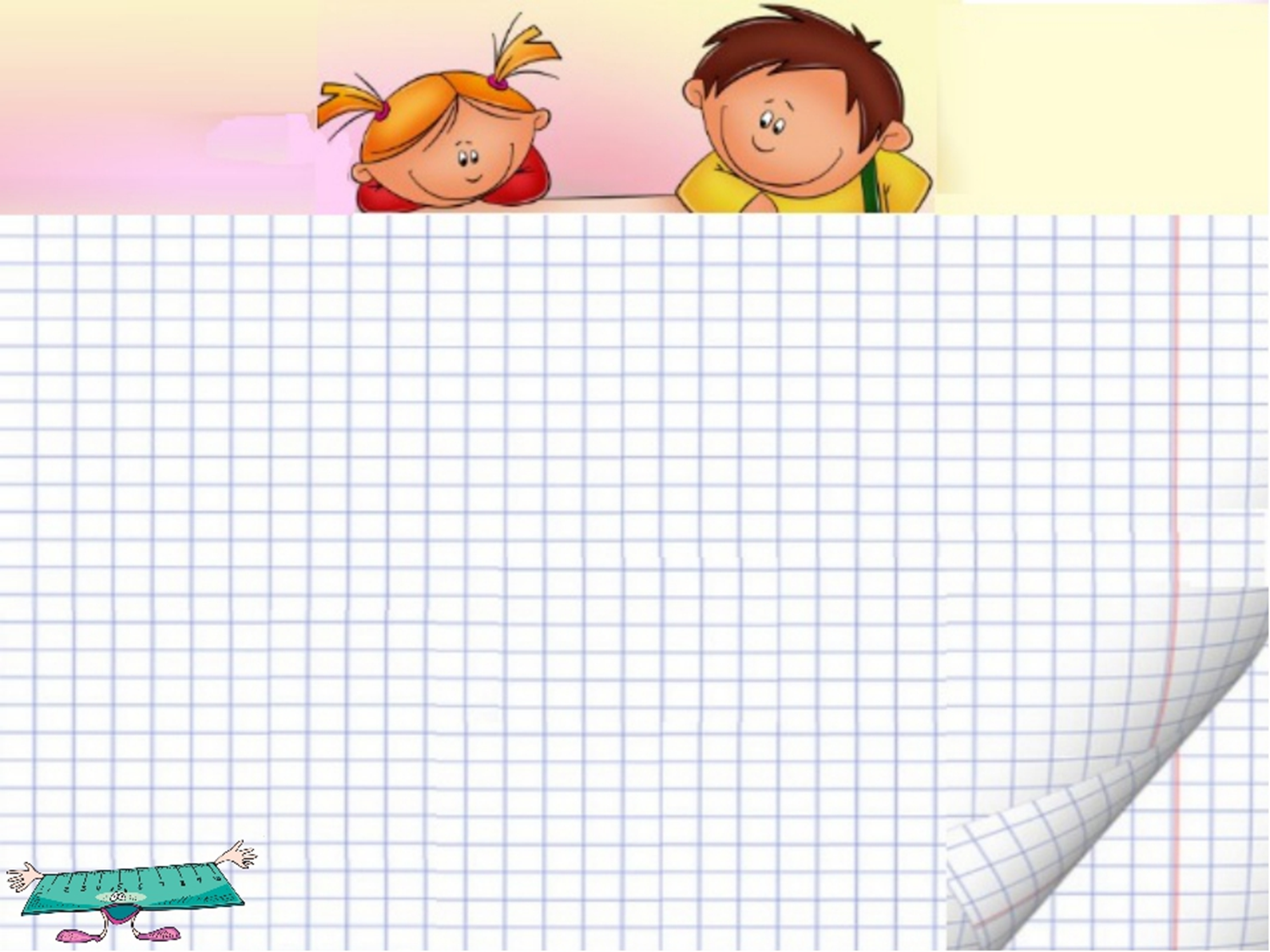 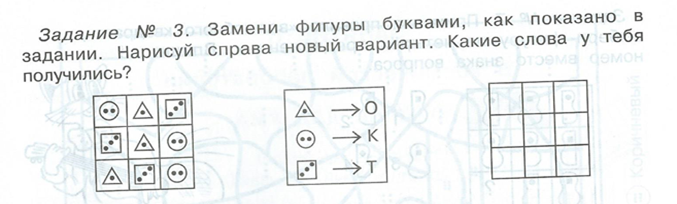 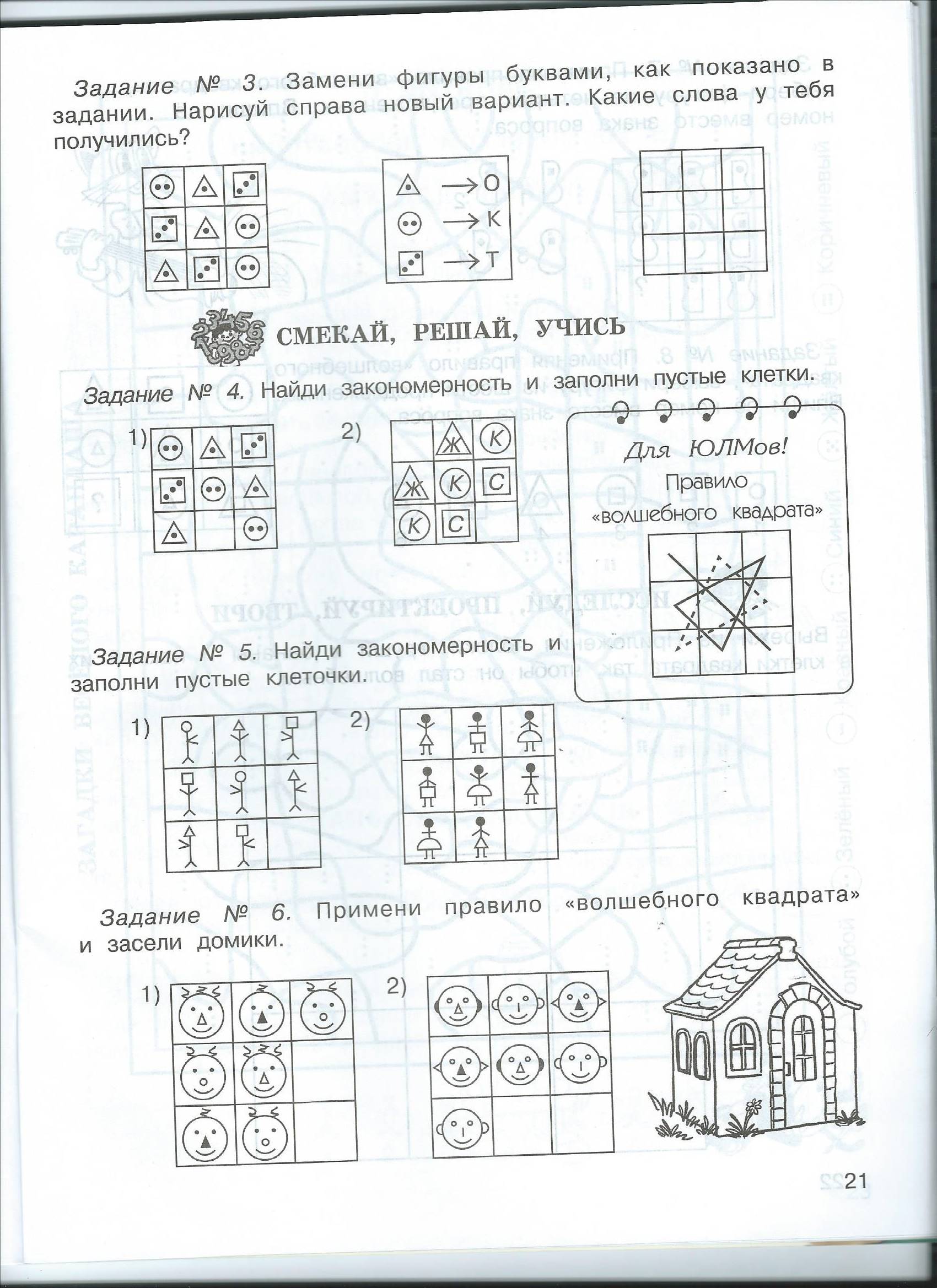 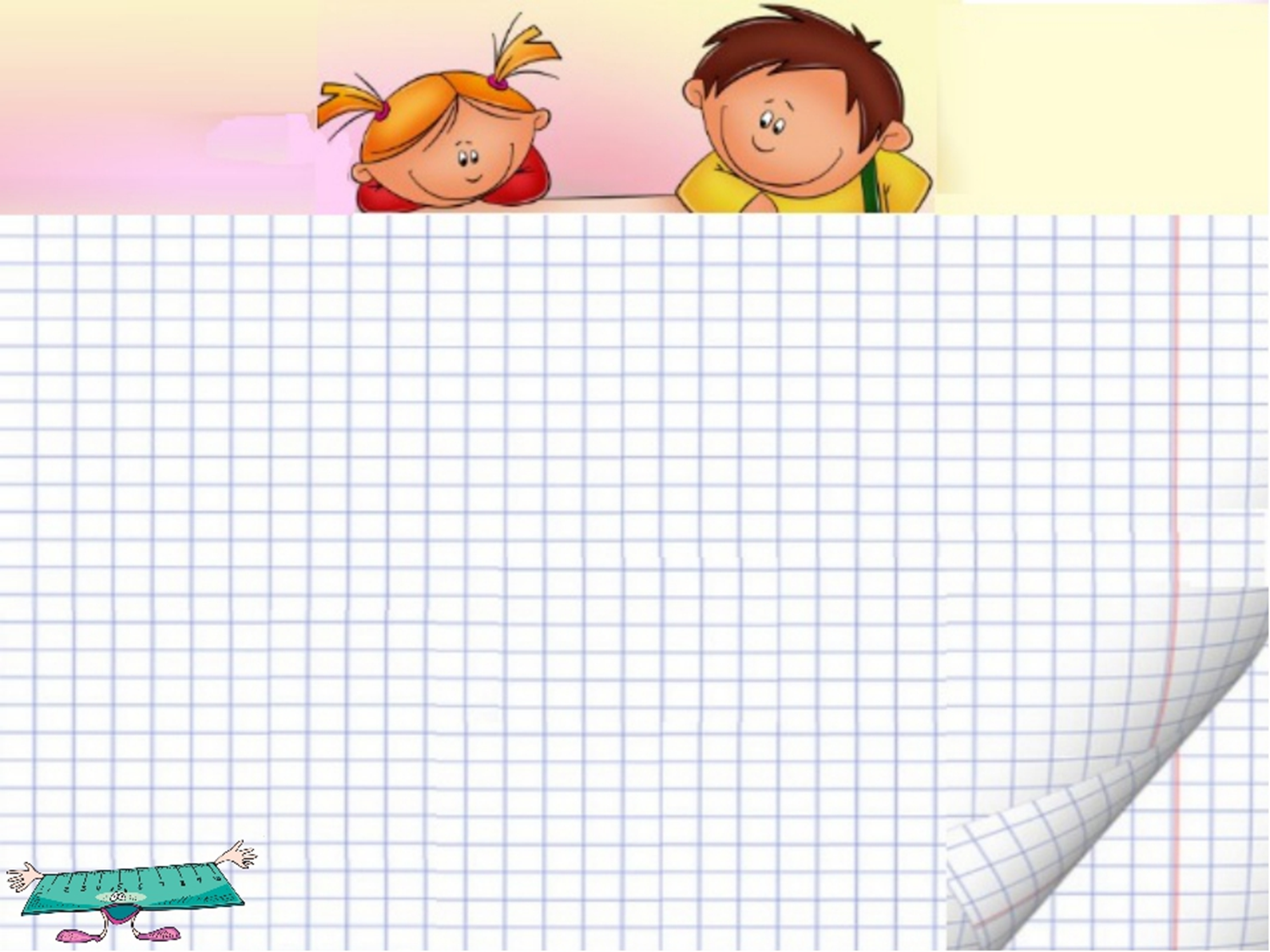 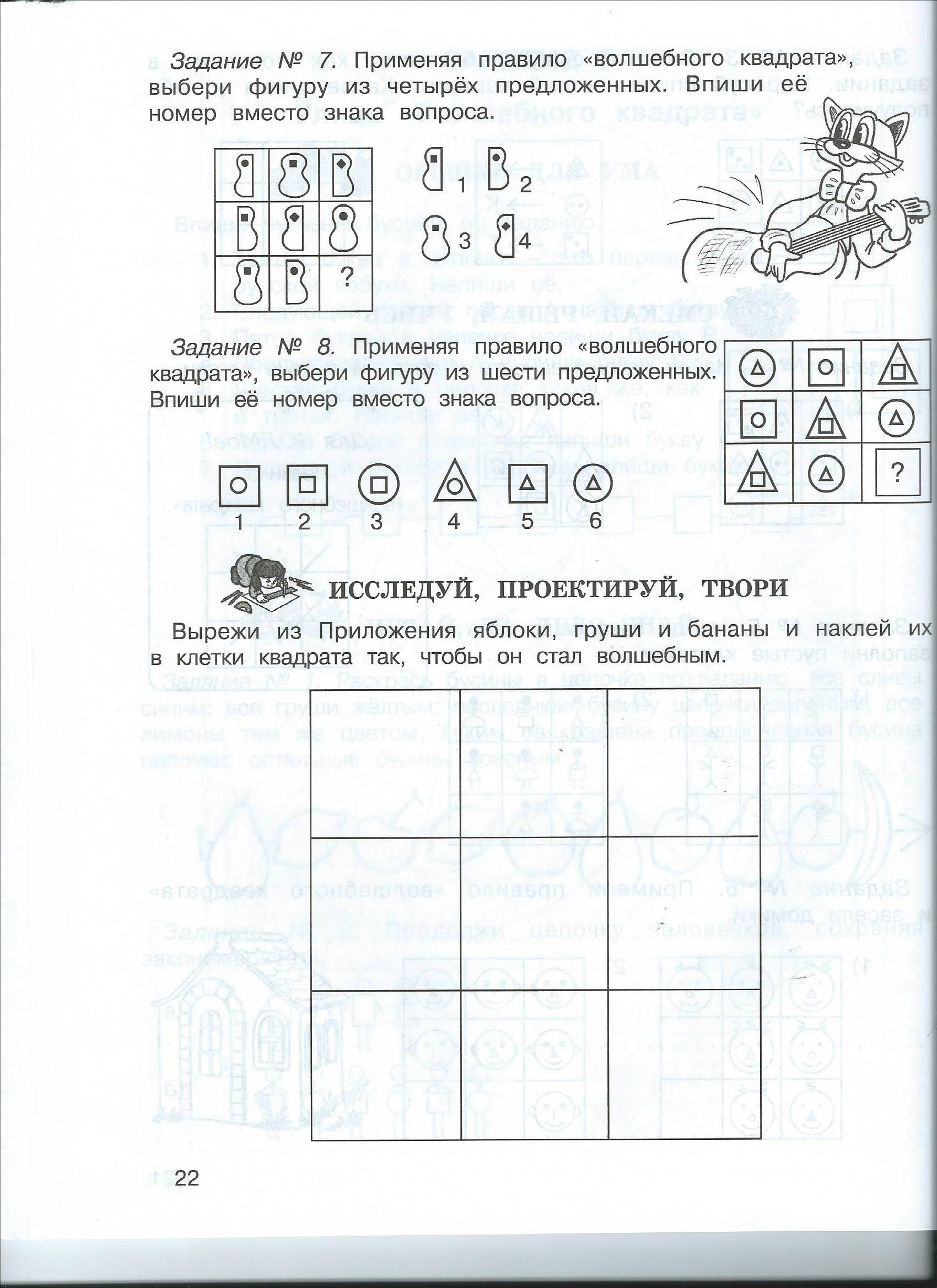 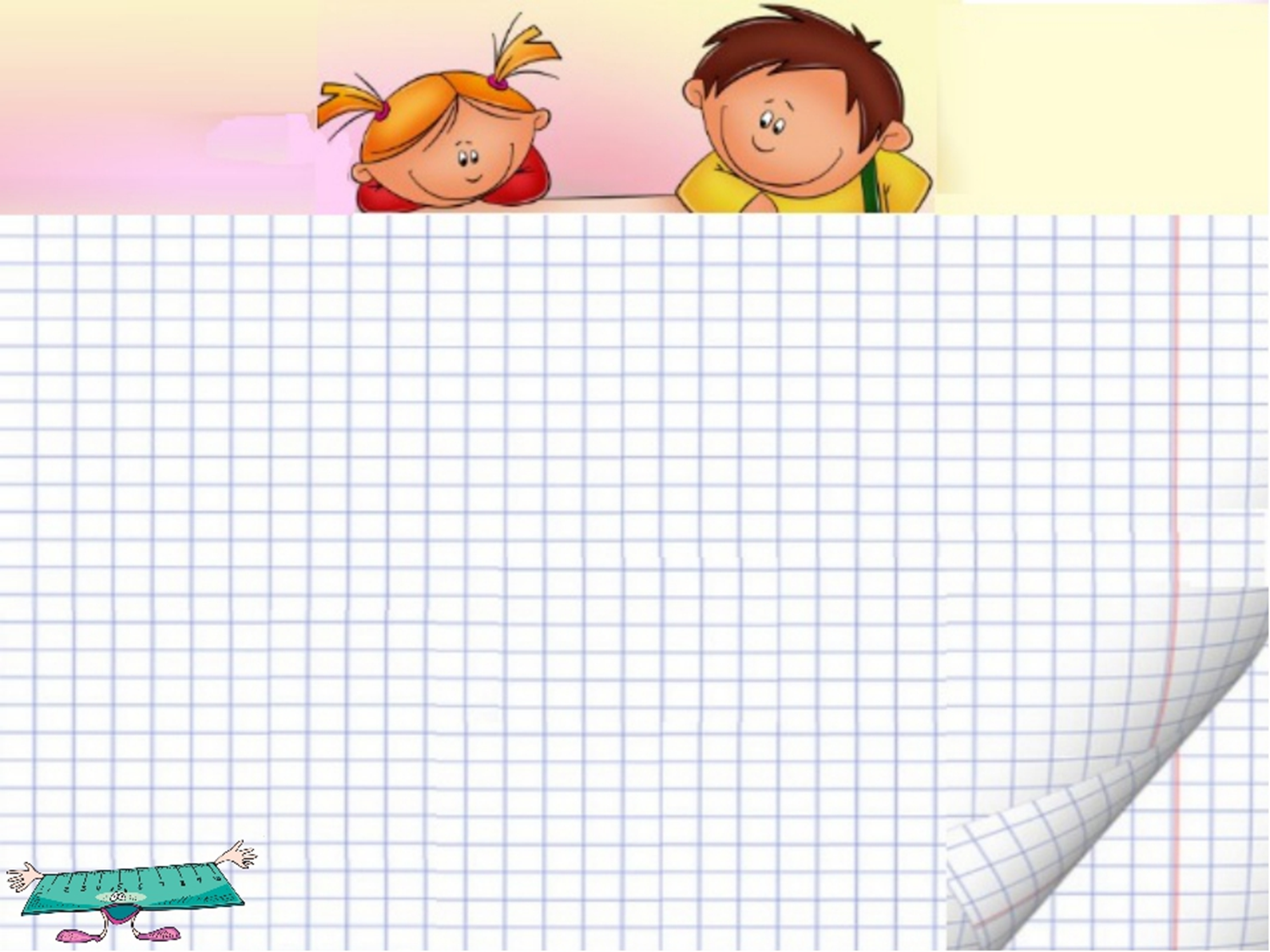 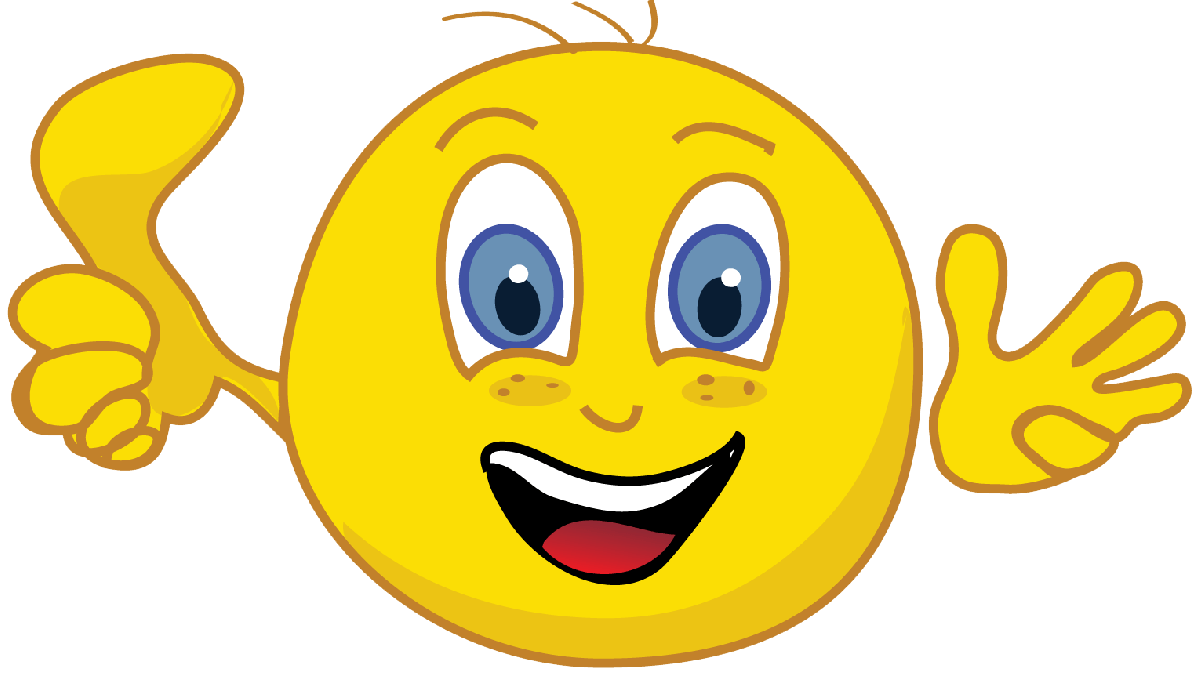